جلسه دوم ویروس شناسی مجازی
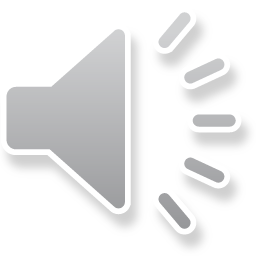 V: (-)ssRNA viruses
Orthomyxoviridae; Paramyxoviridae; Arenaviridae; Bunyaviridae; Filoviridae; Rhabdoviridae; Bornaviridae
برخی ژنوم قطعه قطعه و برخی تک مولکولیهمگی دارای آنزیم RNA-dependent RNA polymerase هستندآنهایی که ژنوم تک قطعه ایی دارند محل تکثیر سیتوپلاسم و آنهایی که ژنوم چند مولکولی دارند محل تکثیر هسته است.نوکلئوکپسید مارپیچی است.سایز ژنوم 9-19 کیلوباز است.چهار خانواده پارامیکسوویریده، رابدوویریده، فیلوویریده و برناویریده در یک راسته به نام مونونگاوایرال قرار می گیرند.
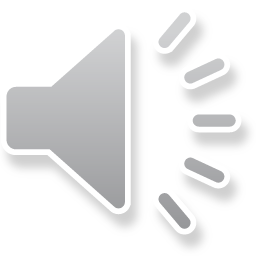 VI: ssRNA-RT viruses
Retroviridae
دارای آنزیم رئورز ترانس کریپتاز هستند
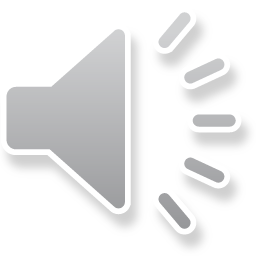 VII: dsDNA-RT viruses 
Hepadnaviridae; Caulimoviridae
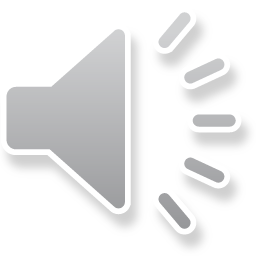 Satellite viruses                                       2 kb
Satellite nucleic acids                            700 b
Viroids                  250-400 b ssRNA
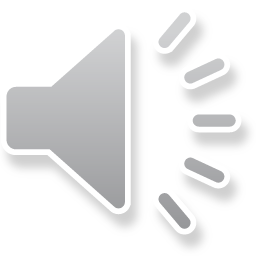 1. Attachment
2. Penetration
3. Uncoating
4. Primary Transcription
5. Primary Translation
6. Replication
7. Late Transcription
8. Late Translation
9. Assembly
10. Releasing
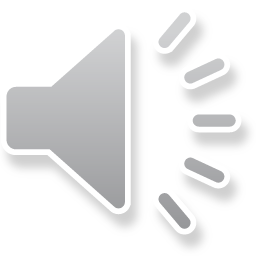 Eclipse: محاق
Latency: نهفتگی
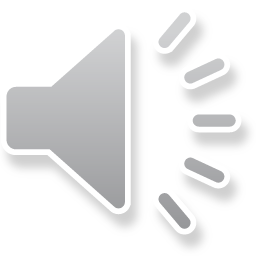 1.Attachment
2. Penetration
Endocytosis 
Fusion
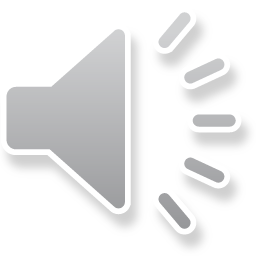